Різноманітність живих організмів
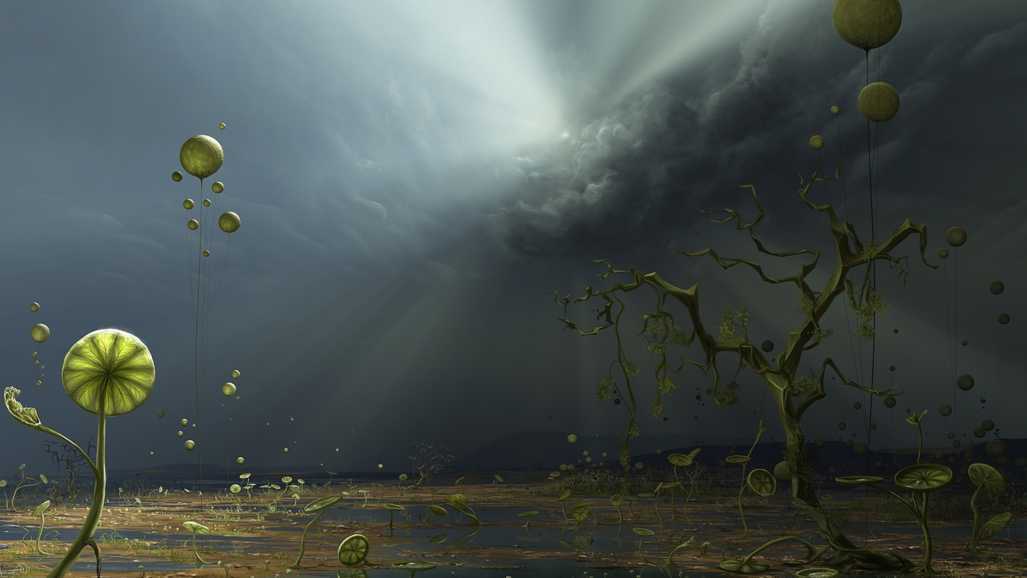 Різноманітність організмів
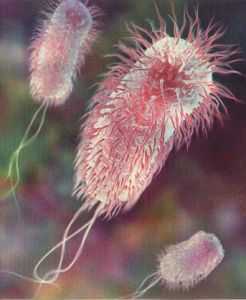 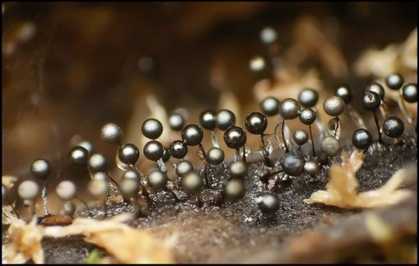 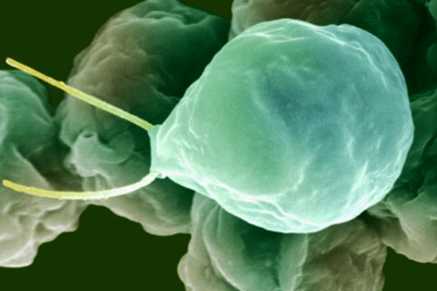 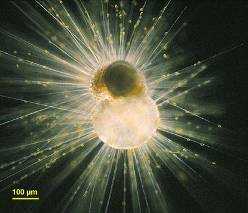 Одноклітинні організми – бактерії, водорості, гриби , тварини
Різноманітність організмів
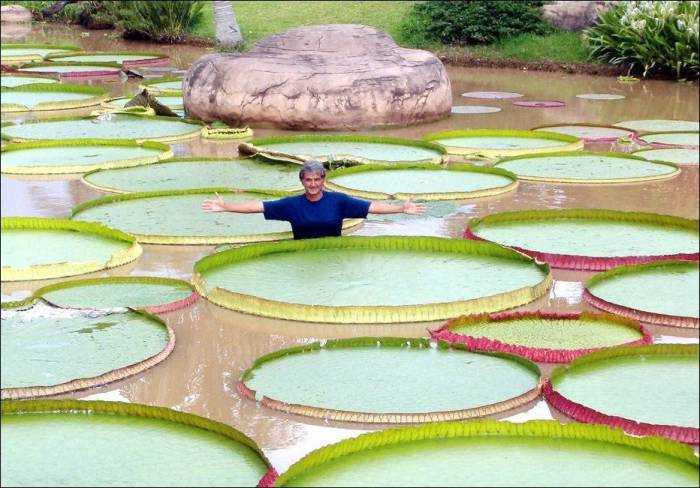 Багатоклітинні рослини і тварини мають тканини й органи
Різноманітність організмів
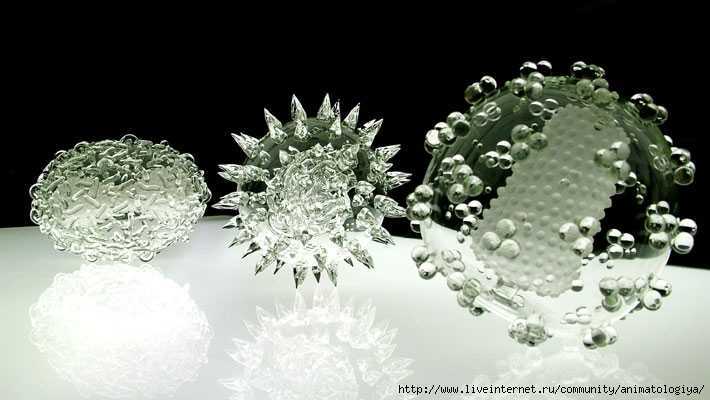 Віруси – особлива форма життя, 
не мають клітинної будови і поза організмом –  неживі
Різноманітність організмів
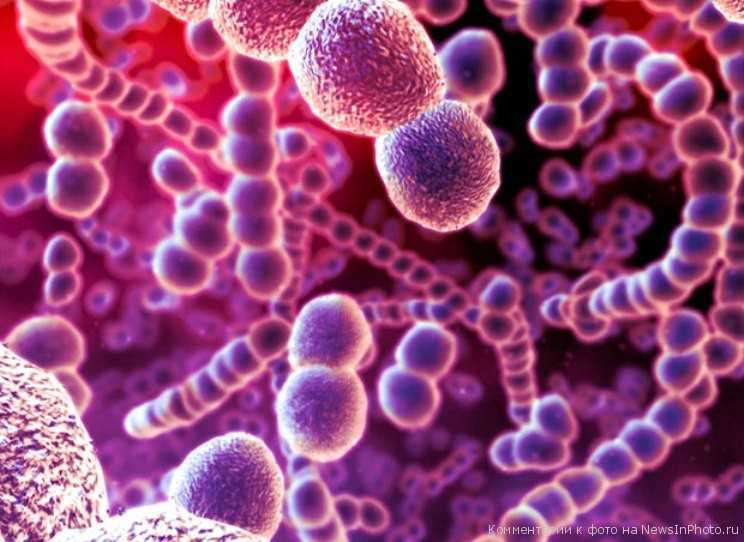 Царство Бактерії
Різноманітність організмів
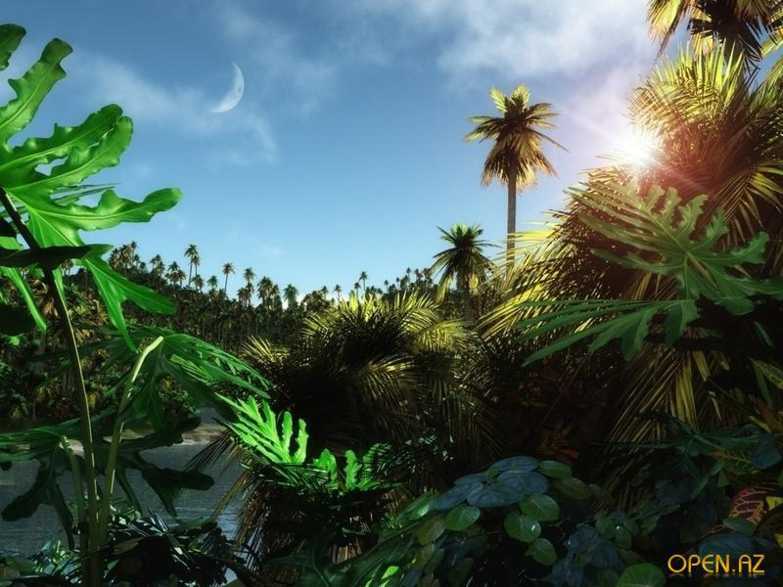 Царство Рослини
Різноманітність організмів
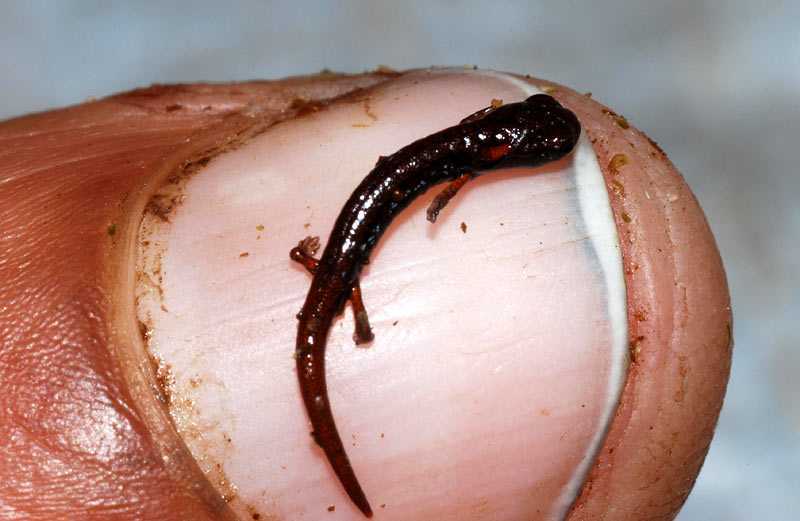 Царство Тварини
Різноманітність організмів
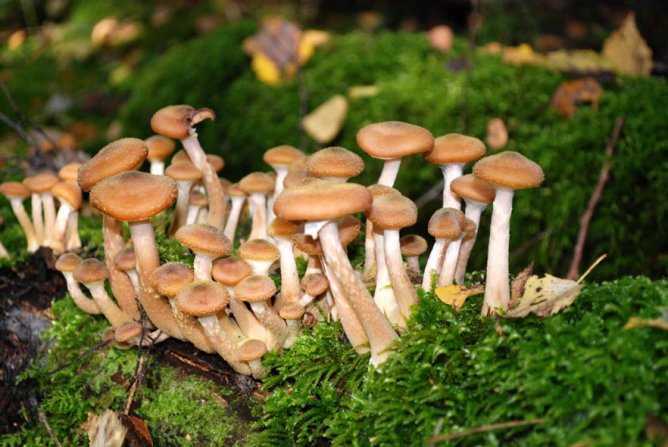 Царство Гриби
Різноманітність організмів
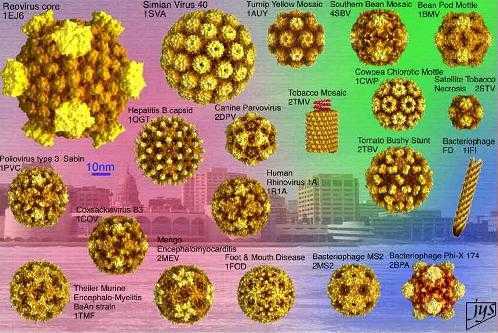 Царство Віруси
Різноманітність організмів
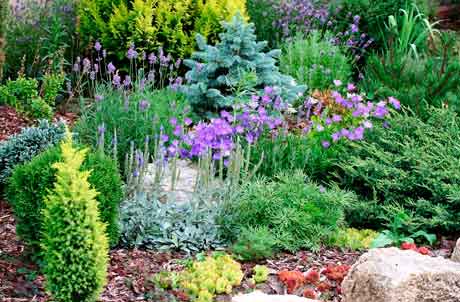 Автотрофні організми - рослини
Різноманітність організмів
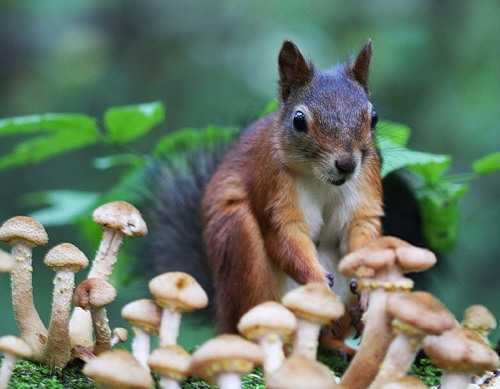 Гетеротрофні організми – тварини, гриби
Середовища існування
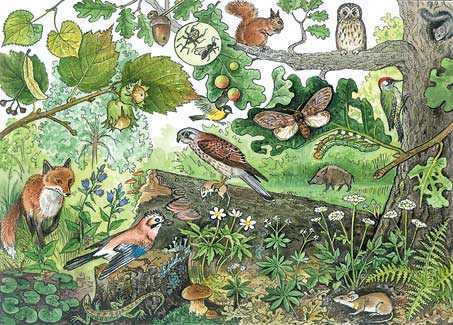 Наземно - повітряне
Середовища існування
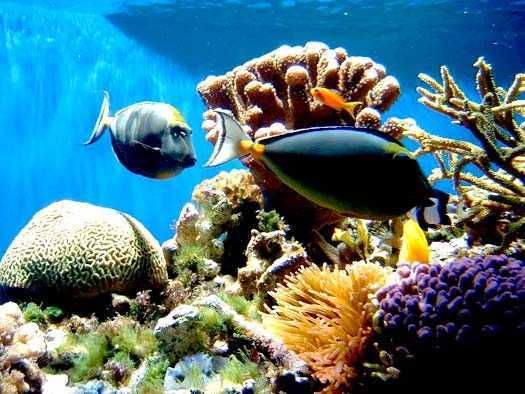 Водне
Середовища існування
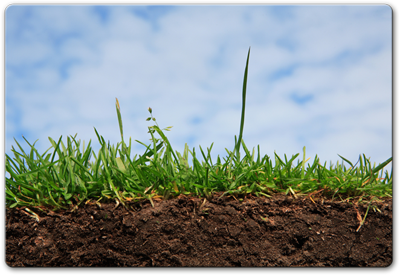 Ґрунтове
Середовища існування
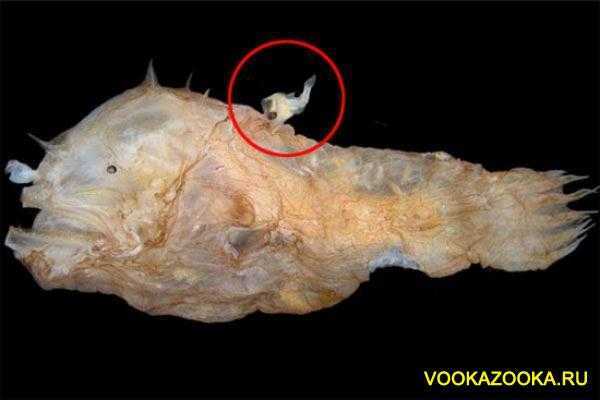 Організмове
Класифікація організмів
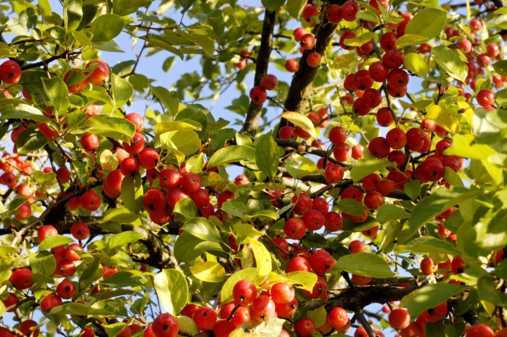 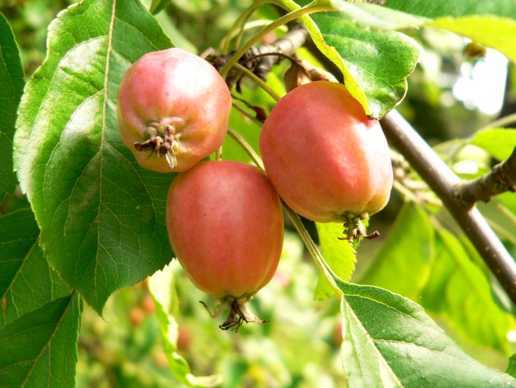 Яблуня лісова (дика) 
Málus sylvéstris
Основна одиниця класифікації – вид, 
який має міжнародну латинську назву
Класифікація організмів
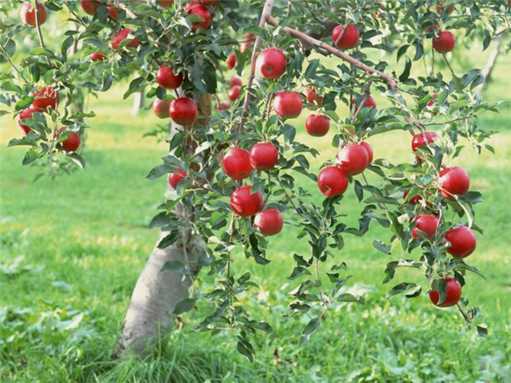 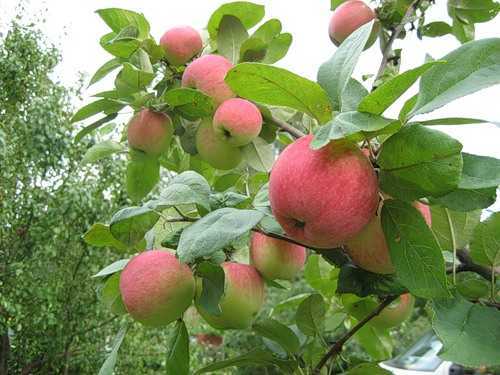 Яблуня домашня
Malus domestica
Основна одиниця класифікації – вид, 
який має міжнародну латинську назву
Класифікація організмів
Царство – Рослини
Відділ – Покритонасінні
Клас – Дводольні
Порядок – Розоцвіті
Родина – Розові
Рід – Яблуня
Вид – Яблуня лісова, Яблуня домашня

Основні категорії класифікації рослин